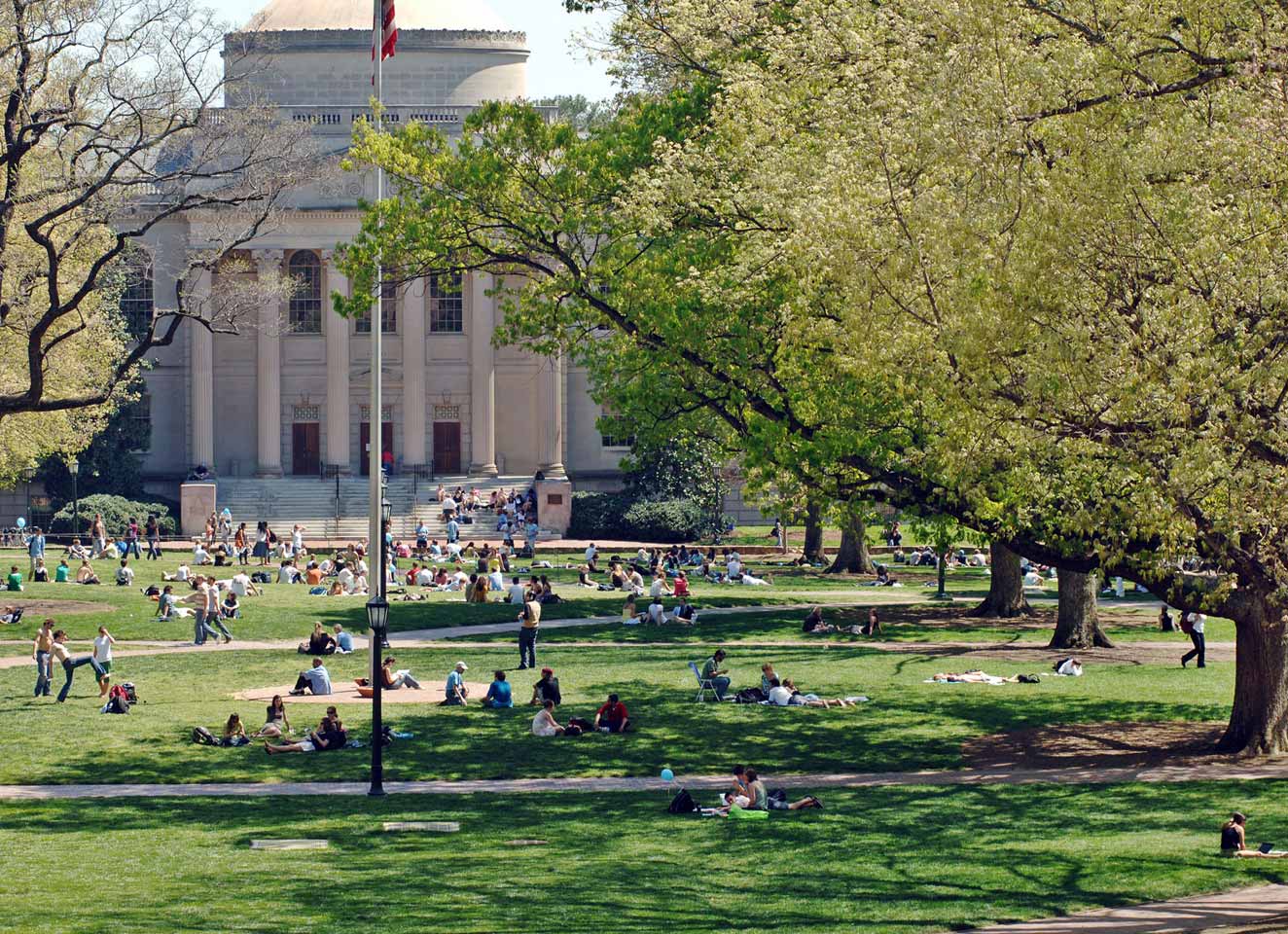 Faculty Athletics RepresentativeAnnual ReportNovember 9, 2018
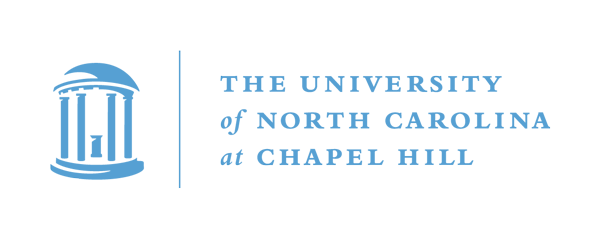 Lissa L. Broome
Burton Craige Distinguished Professor
Director, Center for Banking and Finance
UNC School of Law
All NCAA schools have a FAR
Role is defined by the Conference and the school
Appointed by the Chancellor and serve at her pleasure
Subject to a review every 5 years by an appointed review committee (last in 2015)
Advisor to the Chancellor and the Athletics Director and liaison to the faculty
Role of the FAR
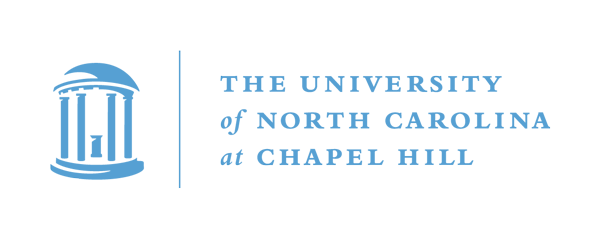 Separate individual monthly meetings with the Chancellor and the AD
Ex officio, voting member of the Faculty Athletics Committee (FAC), which meets monthly during the academic year
Areas of focus: Academic integrity and academic success of student-athletes; Rules compliance; Positive student-athlete experience; Help represent the University before the NCAA and the ACC
Attend a lot of meetings, including…
Activities & Areas of Focus
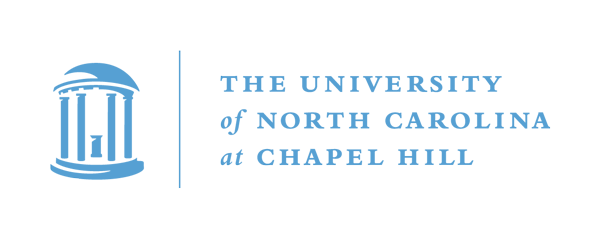 Process Review Groupformerly, the Student-Athlete Academic Initiative Working Grouphttps://apsa.unc.edu
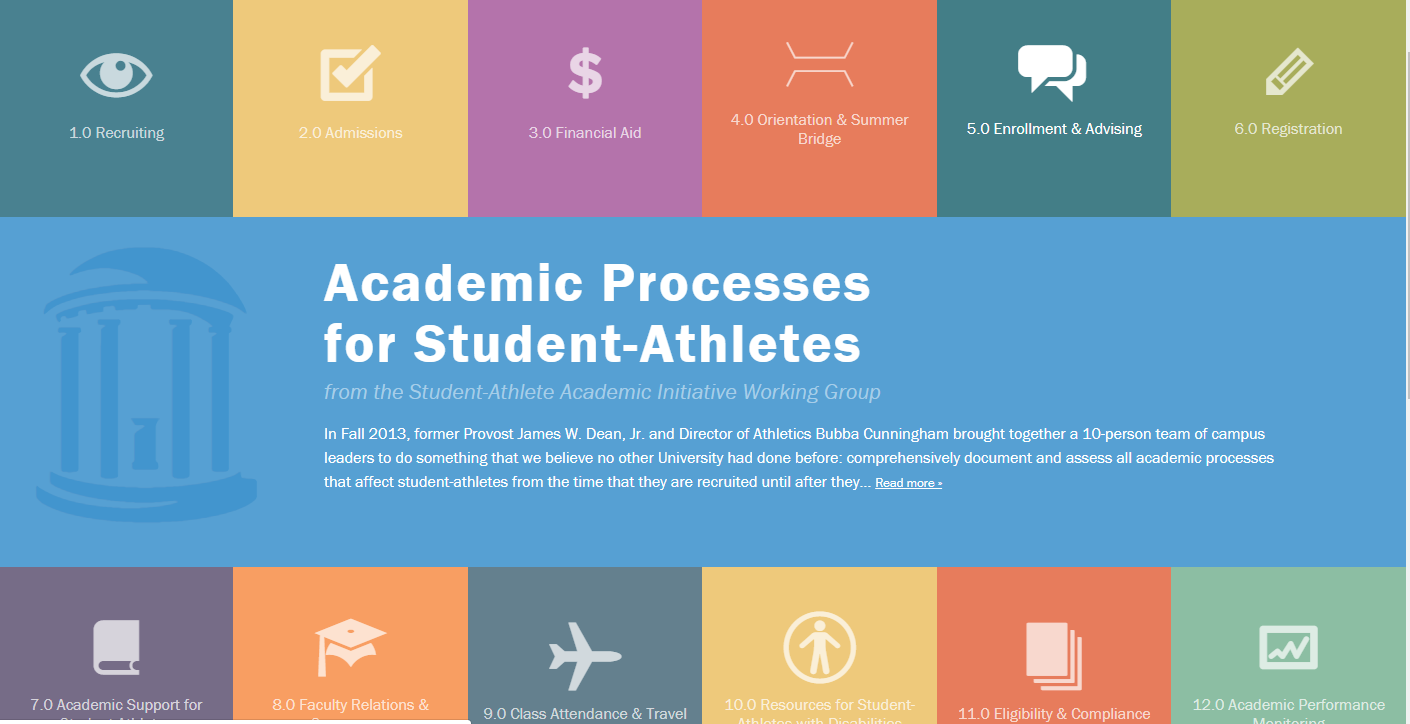 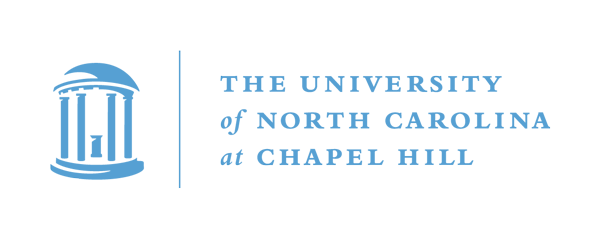 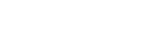 Academic Support Program for Student-Athletes
https://aspsa.unc.edu
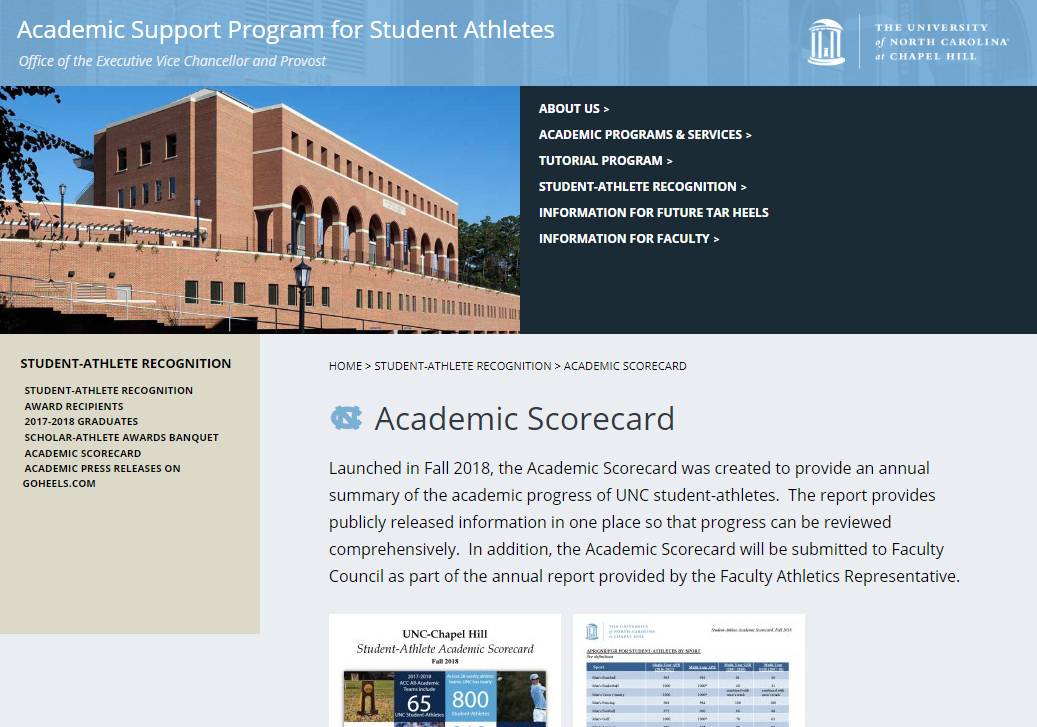 Academic Scorecard – updated on a yearly basis.
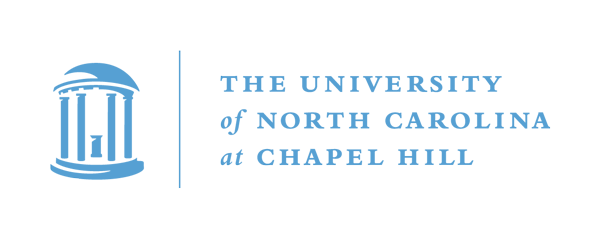 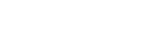 Total Tar Heels, highlights the academic, service, and leadership accomplishments of our student-athletes
Available at https://goheels.com/ or
Contact Dana Gelin, dgelin@unc.edu to be placed on the mailing list
Carolina Spotlight, highlighting a rotating group of student-athletes, at the bottom of https://goheels.com/
Other Resources
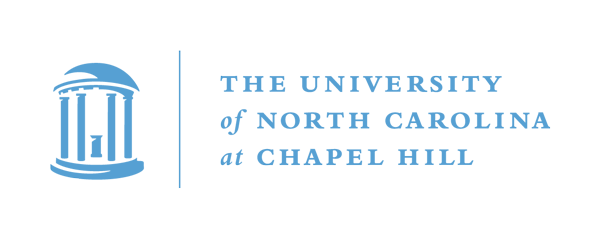 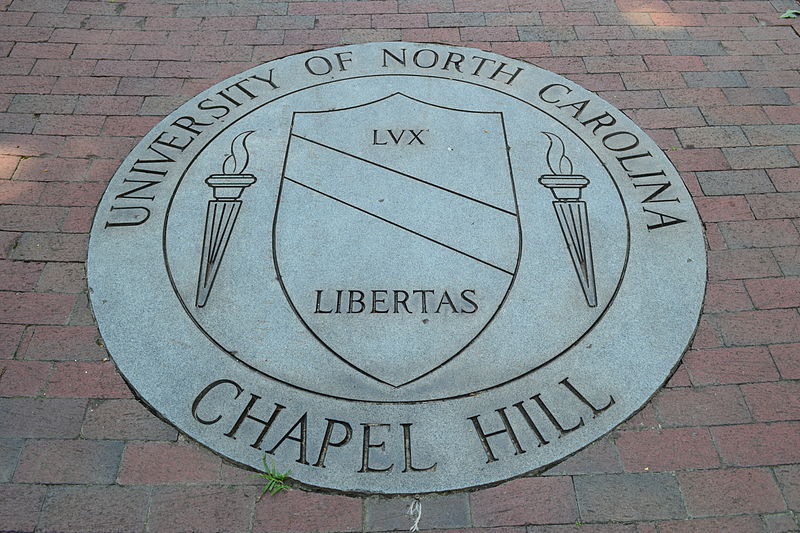 Comments, Questions or Concerns
Lissa Broome919-962-7066lbroome@email.unc.edu FAR@unc.edu
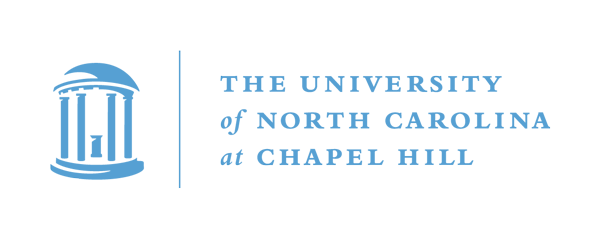